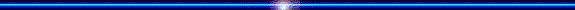 PHÒNG GIÁO DỤC VÀ ĐÀO TẠO QUẬN LONG BIÊN
TRƯỜNG THCS LÊ QUÝ ĐÔN
------------------------------
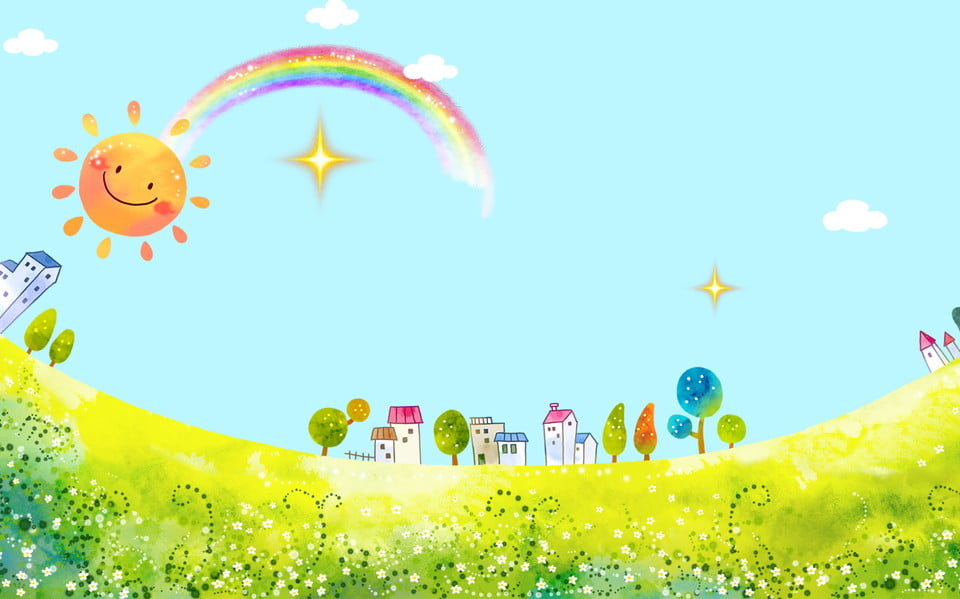 KÍNH CHÀO QUÝ THẦY CÔ VÀ CÁC EM HỌC SINH
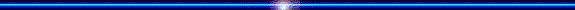 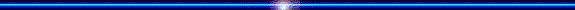 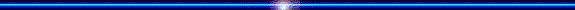 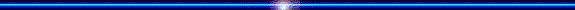 TOÁN 6 – Số học
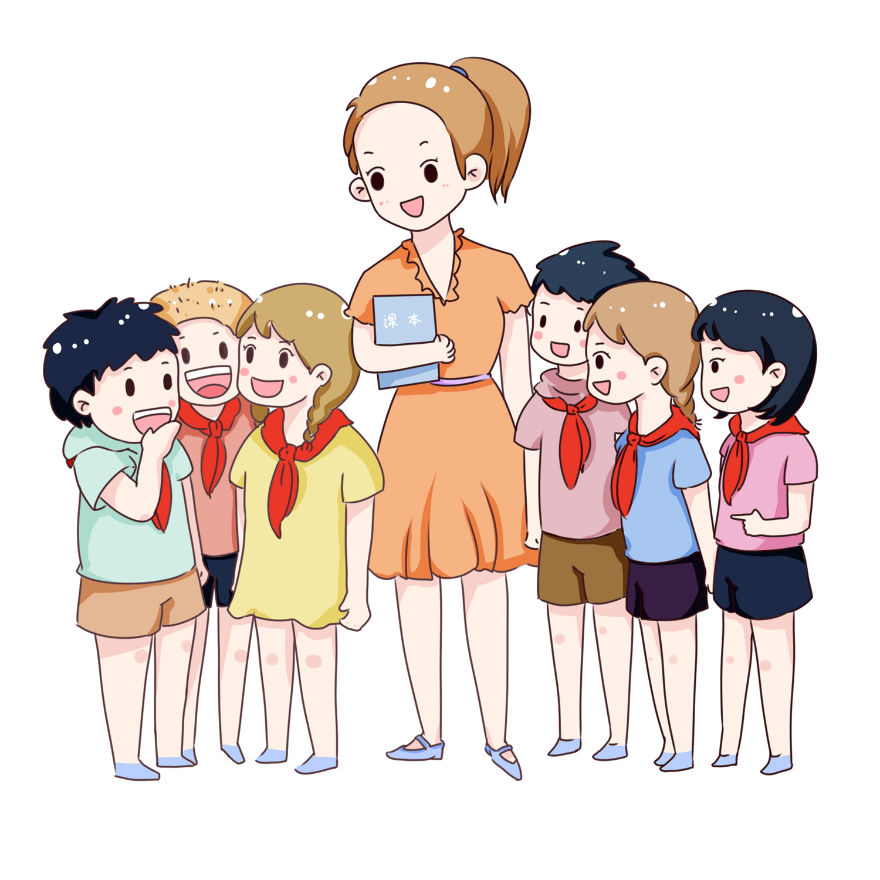 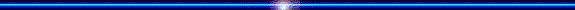 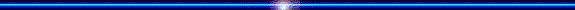 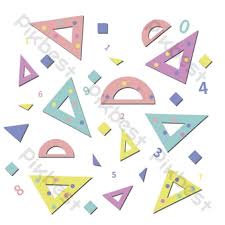 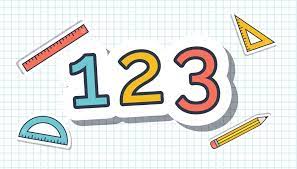 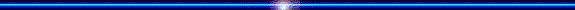 NHẮC LẠI KIẾN THỨC CŨ
B
A
Câu 1: Nêu nhận xét về mối quan hệ giữa các cạnh, các góc của hình thang.
Câu 2: Nêu cách tính chu vi và diện tích của hình thang mà em biết.
C
D
NHẮC LẠI KIẾN THỨC CŨ
B
Câu 1:
A
Trong hình thang cân: 
Hai cạnh đáy song song
Hai cạnh bên bằng nhau
Hai đường chéo bằng nhau
Hai góc kề một đáy bằng nhau.
C
D
Hình thang cân ABCD
NHẮC LẠI KIẾN THỨC CŨ
Câu 2:
B
A
C
D
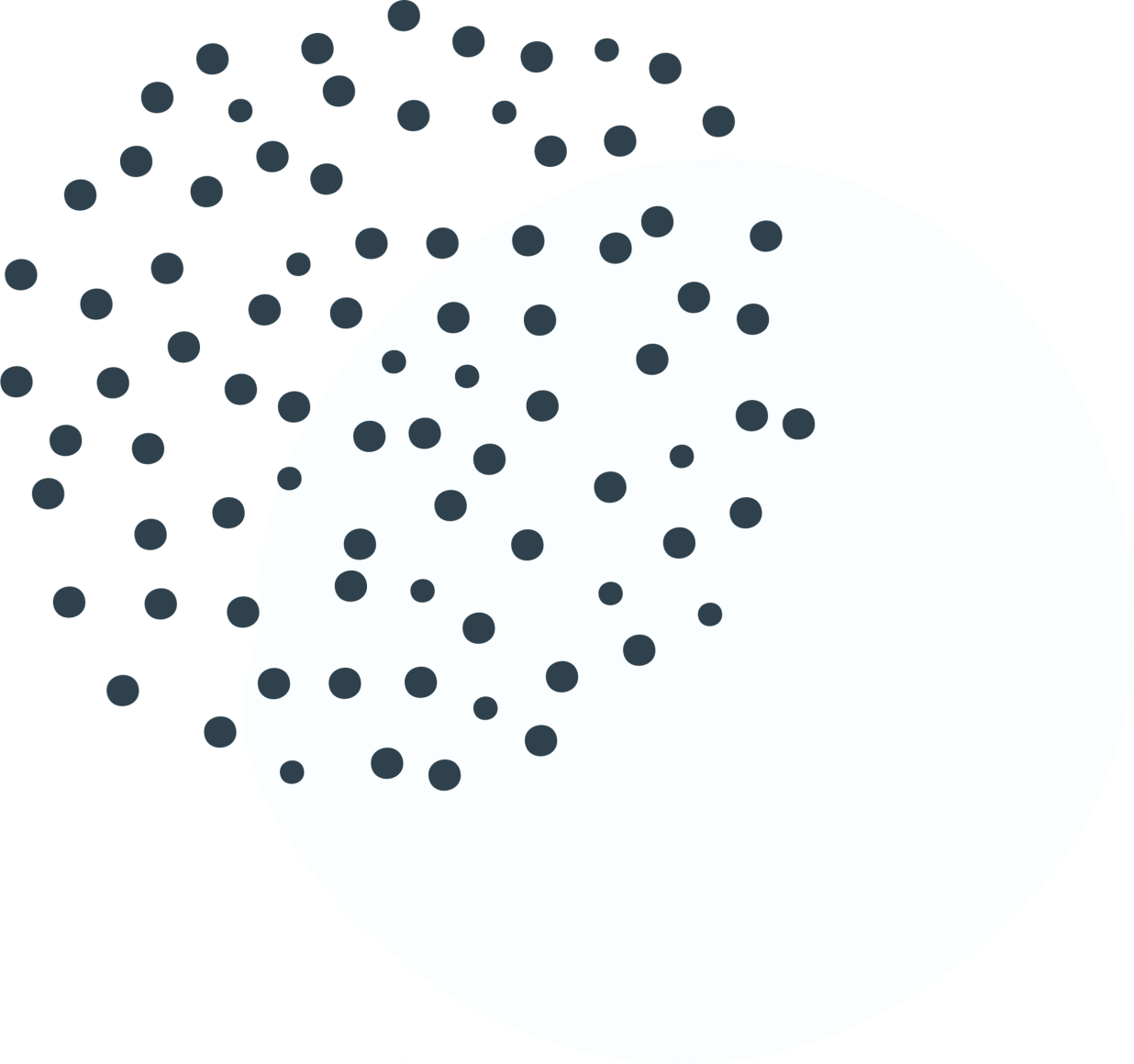 Hình thang cân
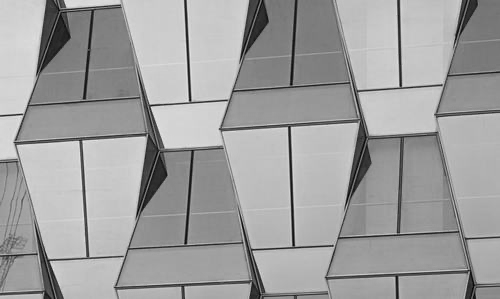 Ở tiểu học ta đã biết cách tính chu vi và diện tích hình thang. Cách làm đó vẫn áp dụng được để tính chu vi và diện tích hình thang cân.
PHÒNG GD & ĐÀO TẠO 
TRƯỜNG
H6-C3-B4-T2:
HÌNH THANG CÂN
GIÁO VIÊN: …………….
II. CHU VI VÀ DIỆN TÍCH HÌNH THANG CÂN
a. Nhắc lại kiến thức
Chu vi hình thang bằng tổng độ dài các cạnh của hình thang
Diện tích hình thang bằng tổng độ dài hai đáy nhân với chiều cao rồi chia đôi.
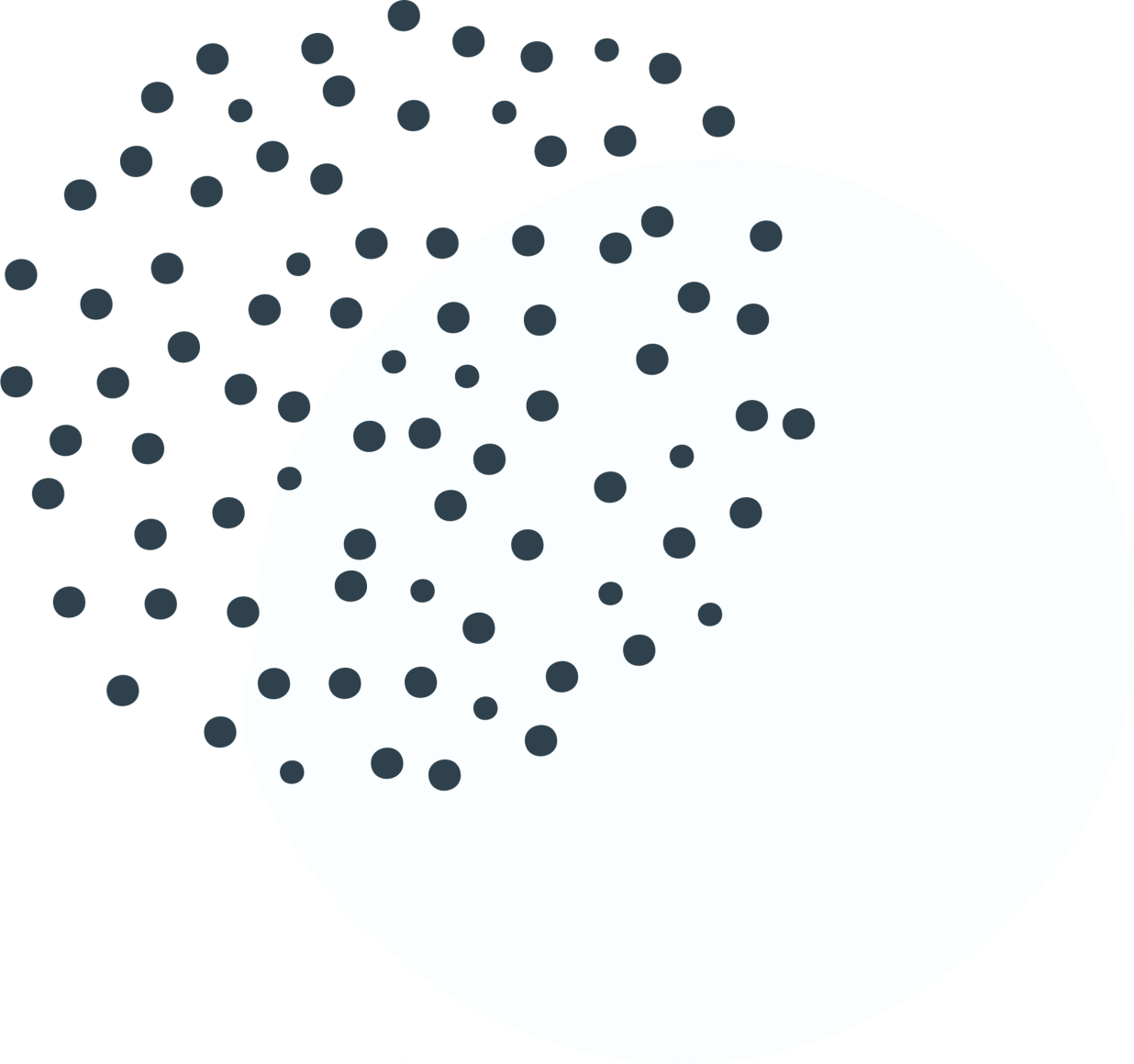 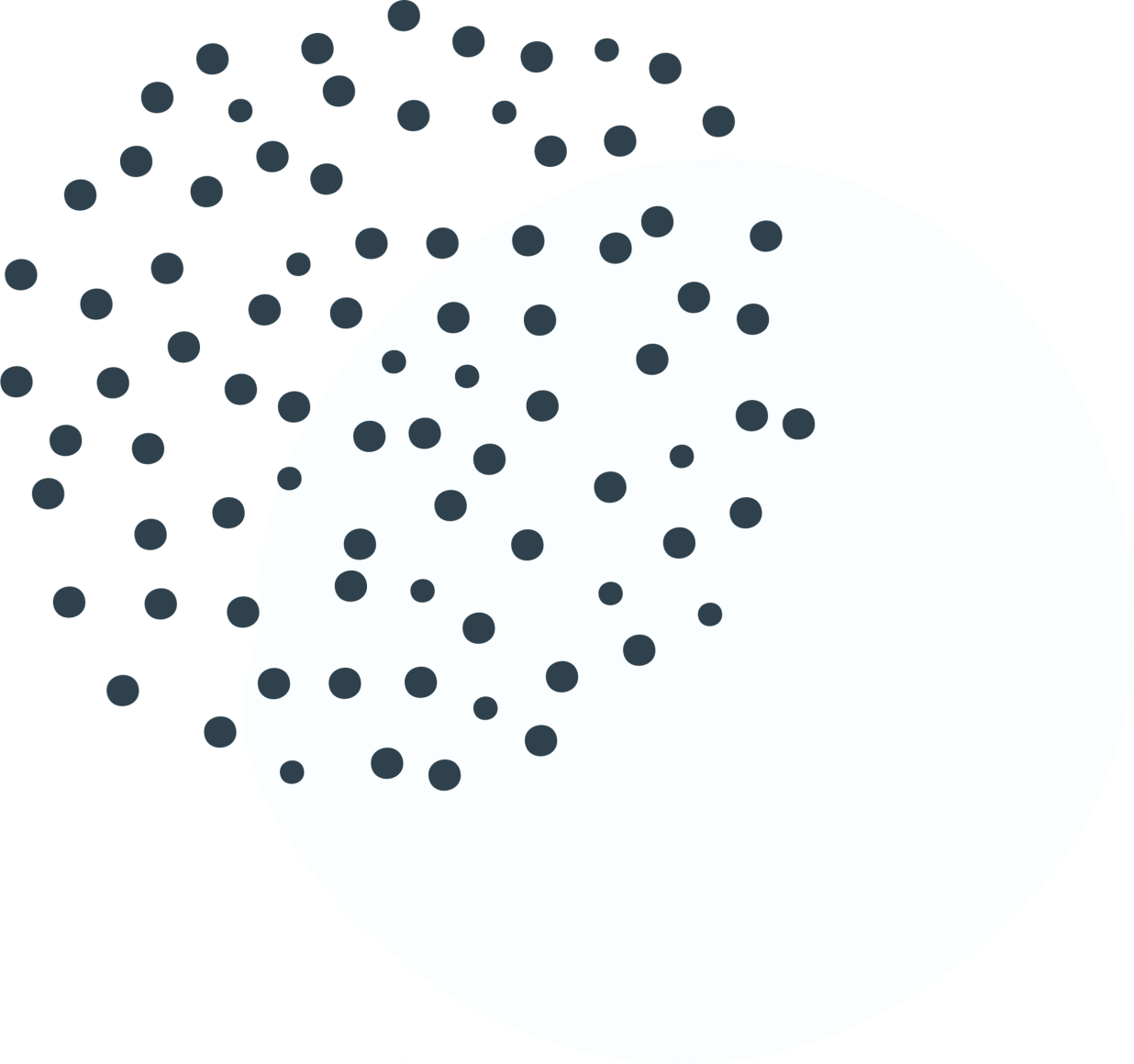 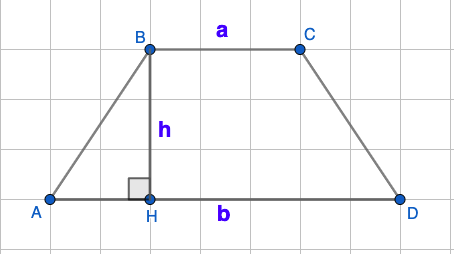 Công thức tính diện tích hình thang
II. CHU VI VÀ DIỆN TÍCH HÌNH THANG CÂN
a. Nhắc lại kiến thức
b. Ví dụ 1: (SGK – 106)
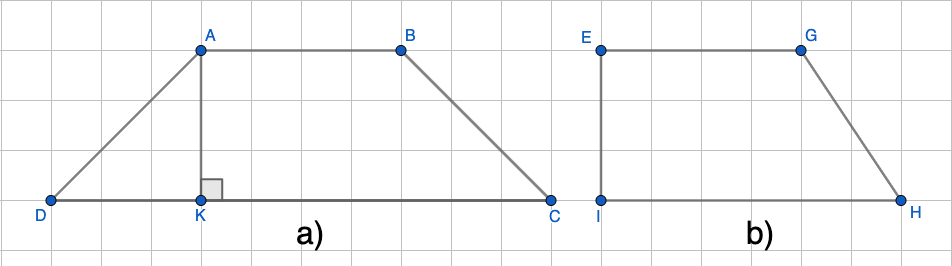 a) Trong hai hình trên, hình nào là hình thang cân
b) Biết mỗi cạnh của ô vuông bằng 2cm. Tính diện tích hai hình thang trên
b. Ví dụ 1: (SGK – 106)
Xác định 2 cạnh đáy của hình thang cân ABCD?
Xác định đường cao của hình thang cân ABCD?
Cạnh đáy AB = 4.2 = 8cm
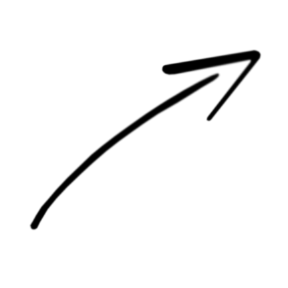 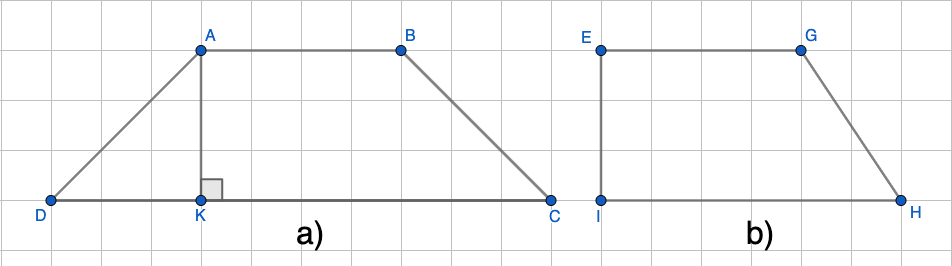 Đường cao AK = 3.2 = 6cm
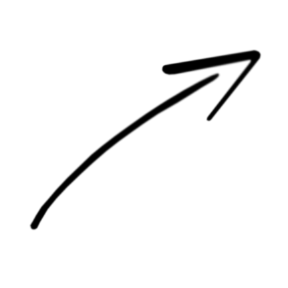 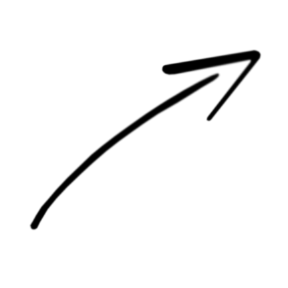 Cạnh đáy DC = 10.2 = 20cm
b. Ví dụ 1: (SGK – 106)
Cạnh đáy AB = 4.2 = 8cm
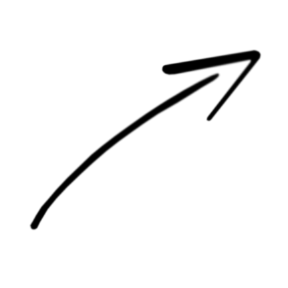 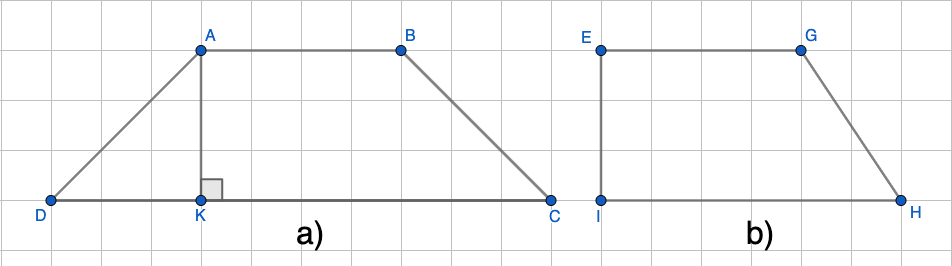 Đường cao AK = 3.2 = 6cm
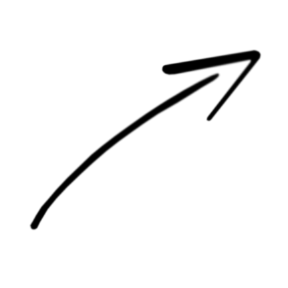 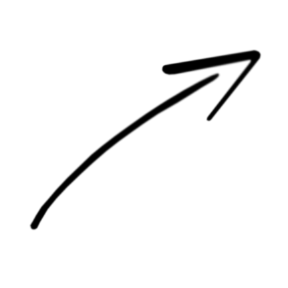 Cạnh đáy DC = 10.2 = 20cm
b. Ví dụ 1: (SGK – 106)
Xác định 2 cạnh đáy của hình thang EGHI?
Xác định đường cao của hình thang EGHI?
Cạnh đáy EG = 4.2 = 8cm
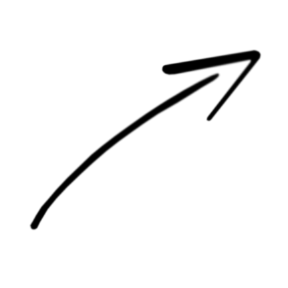 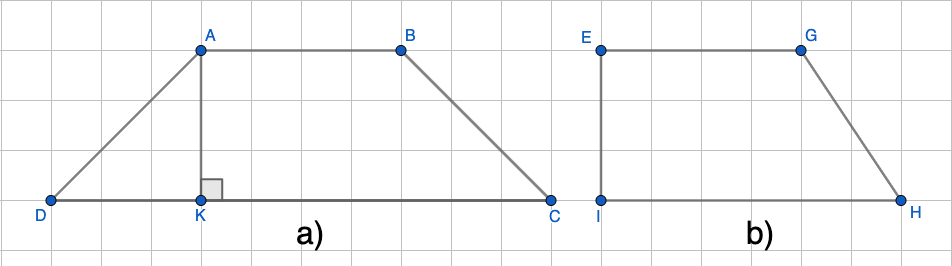 Đường cao IE= 3.2 = 6cm
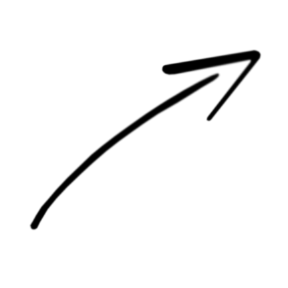 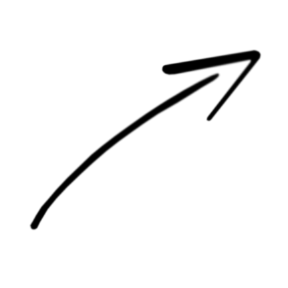 Cạnh đáy IH = 6.2 = 12cm
b. Ví dụ 1: (SGK – 106)
Cạnh đáy EG = 4.2 = 8cm
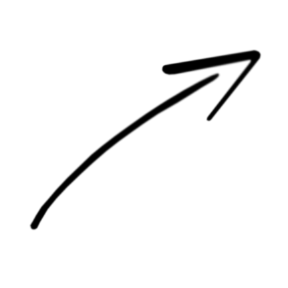 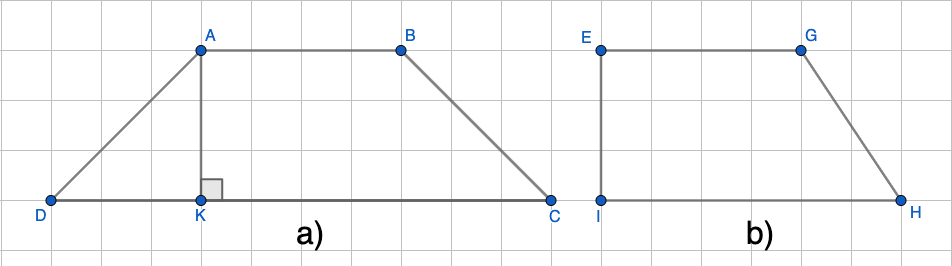 Đường cao IE= 3.2 = 6cm
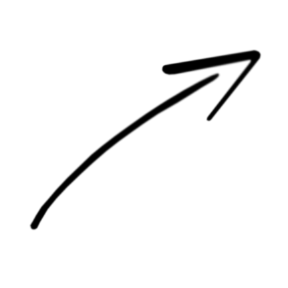 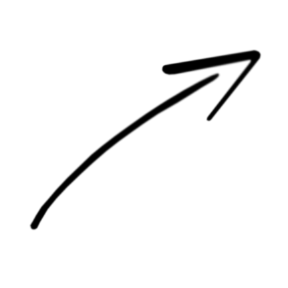 Cạnh đáy IH = 6.2 = 12cm
II. CHU VI VÀ DIỆN TÍCH HÌNH THANG CÂN
b. Luyện tập : Hình thang cân PQRS có cạnh đáy PQ = 10cm, đáy RS ngắn hơn đáy PQ là 6cm, độ dài cạnh bên PS bằng một nửa độ dài cạnh đáy PQ. Tính chu vi của hình thang cân PQRS.
Giải
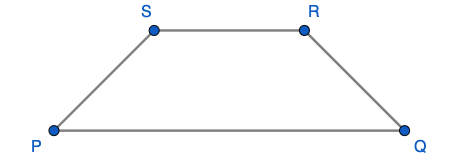 10cm
II. CHU VI VÀ DIỆN TÍCH HÌNH THANG CÂN
b. BT2 (SGK–106): Cho hình thang cân ABCD có độ dài cạnh AB = 4cm; độ dài đáy CD gấp đôi độ dài đáy AB, chiều cao AH = 3cm. Tính diện tích hình thang ABCD
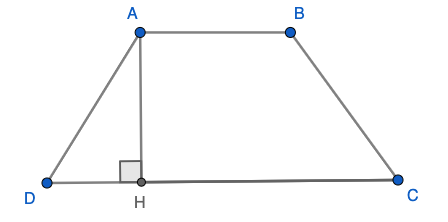 4cm
3cm
? cm
II. CHU VI VÀ DIỆN TÍCH HÌNH THANG CÂN
b) BT2:(SGK–106)
Giải
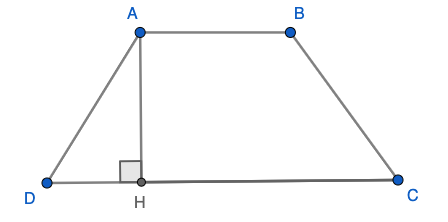 4cm
3cm
? cm
TỔNG KẾT
TÍNH CHU VI, DIỆN TÍCH HÌNH THANG CÂN NHƯ TÍNH CHU VI, DIỆN TÍCH HÌNH THANG
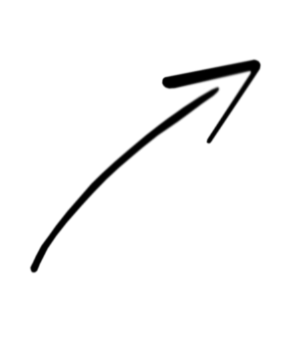 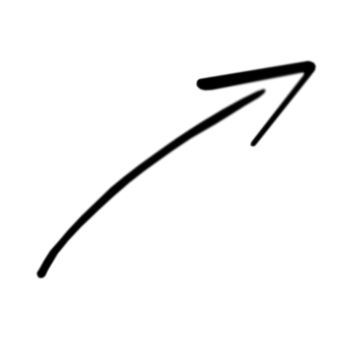 Chu vi hình thang bằng tổng độ dài các cạnh của hình thang
Diện tích hình thang bằng tổng độ dài hai đáy nhân với chiều cao rồi chia đôi.
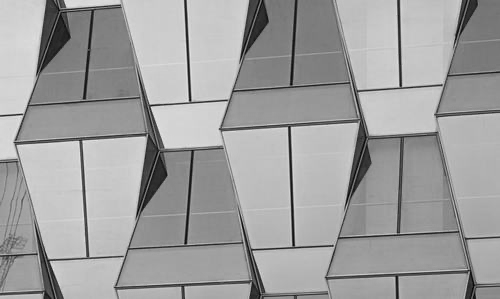 VE VẺ VÈ VE
NGHE VÈ DIỆN TÍCH
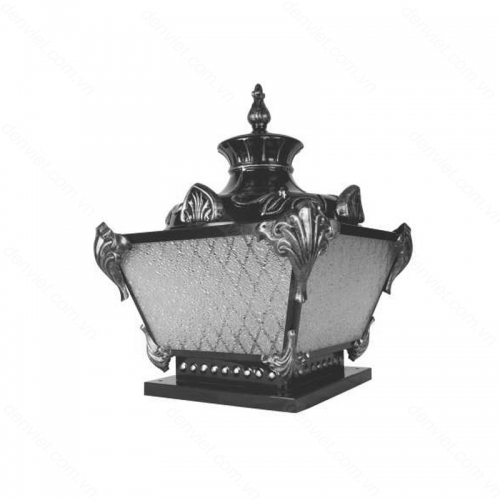 Muốn tính diện tích hình thangĐáy lớn, đáy nhỏ ta mang cộng vàoRồi đem nhân với đường caoChia đôi kết quả thế nào cũng ra.
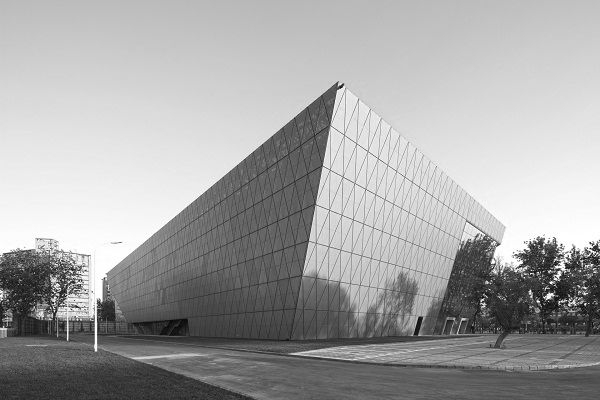 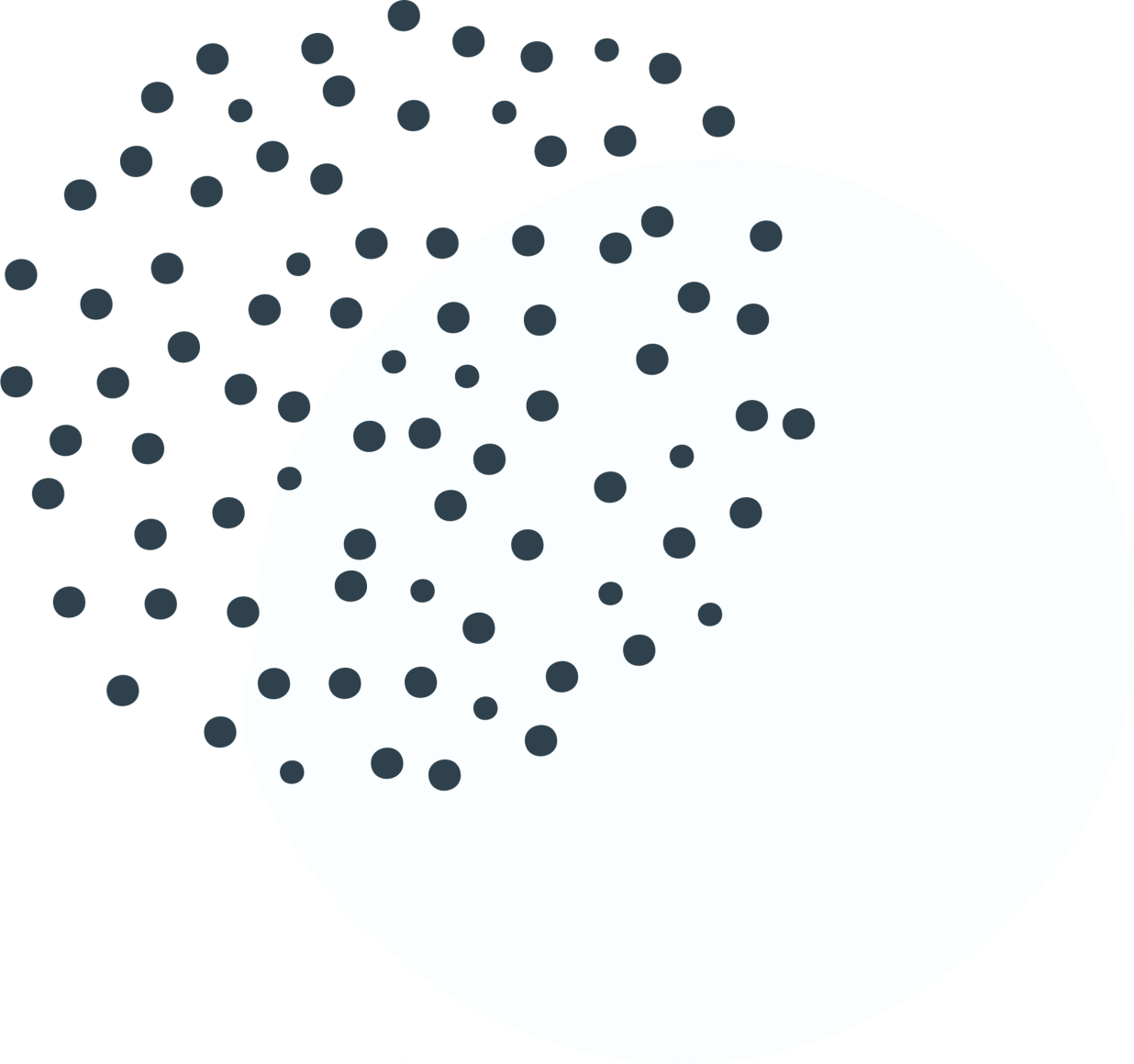 [Speaker Notes: Để dễ học thuộc công thức tính diện tích hình thang ta có bài vè diện tích tính hình thang !]
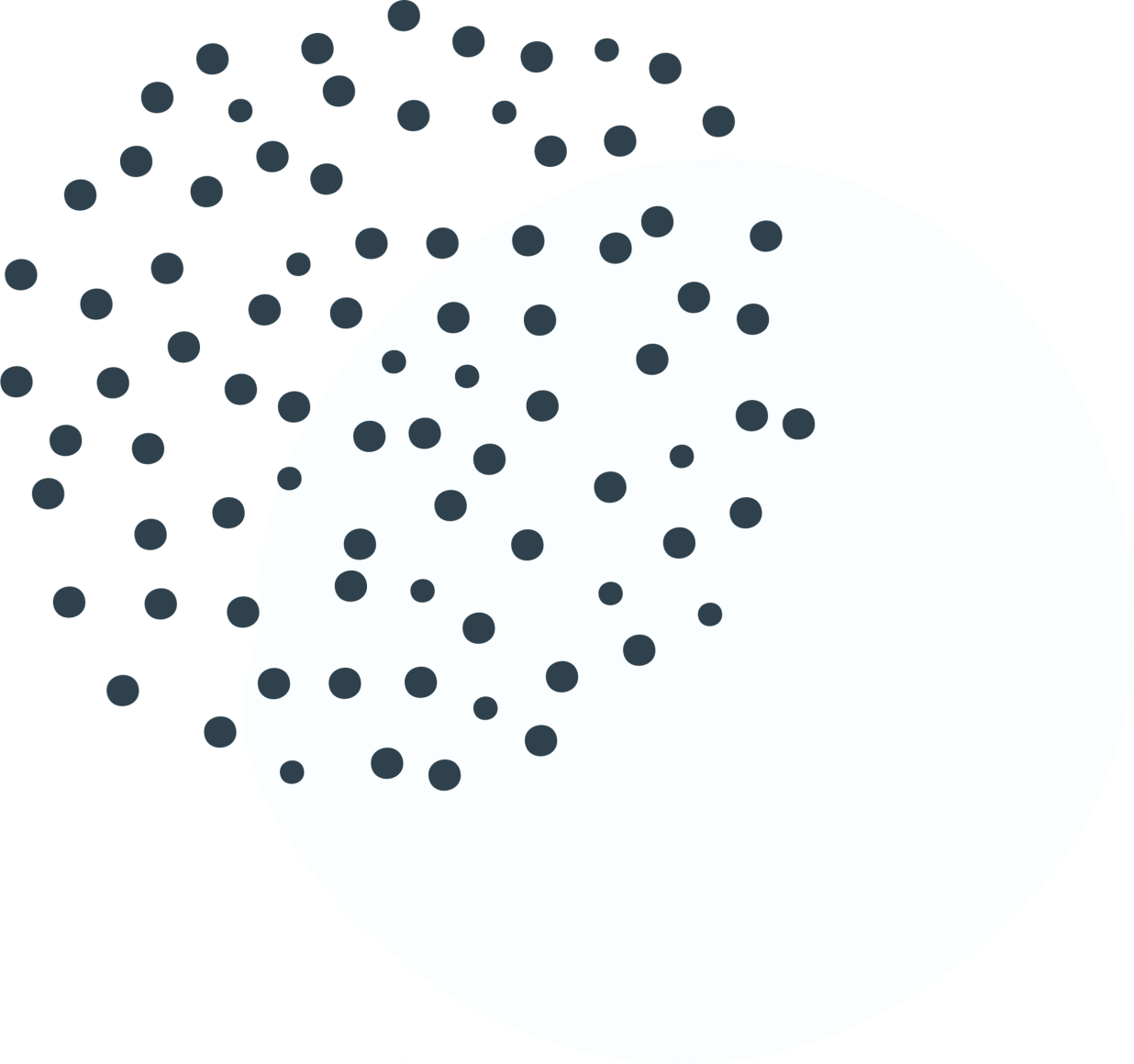 - Xem lại nội dung bài đã học.
- Ghi nhớ công thức tính chu vi, diện tích hình thang cân
HƯỚNG DẪN VỀ NHÀ
- Làm các bài tập trong SBT.
- Đọc nội dung phần còn lại của bài, tiết sau học tiếp.